Anchorsaway
Amazing grace, how sweet the soundThat saved a wretch like meI once was lost but now I'm foundWas blind but now I see so clearlyHallelujah, grace like rain falls down on meHallelujah, all my stains are washed away, washed away
Anchorsaway
Show evolution cartoon clip.
Review Questions
What 2 things should you remember when            it comes to evolution?
	Nothing comes from nothing. 
	No new genetic information can be added 	to genetic code
[Speaker Notes: The review questions are from the previous lesson. You can either think of these yourself or you can use the “Suggested Review Questions” in the previous lesson notes after the small group discussion questions page.]
Review of our Anchors
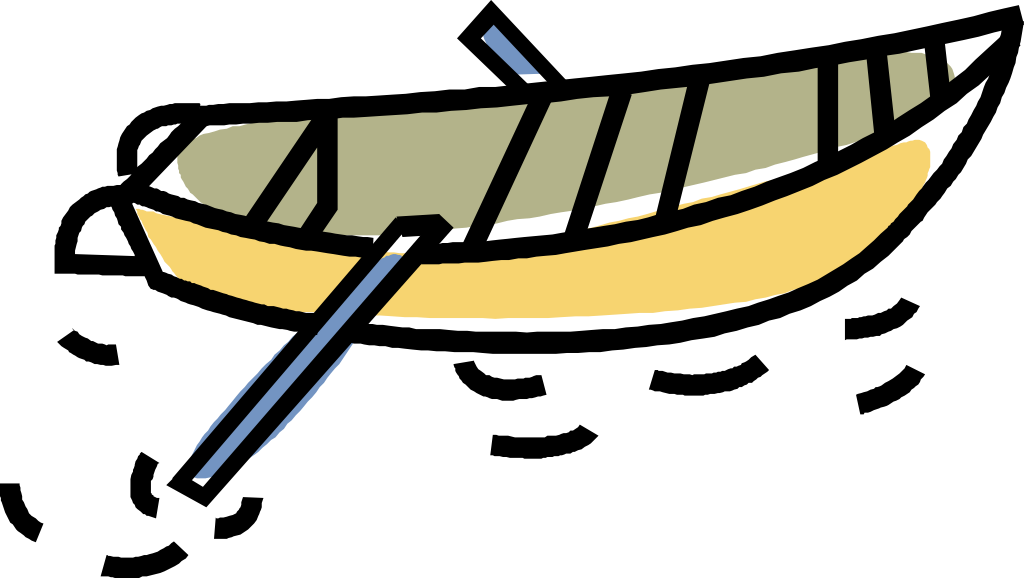 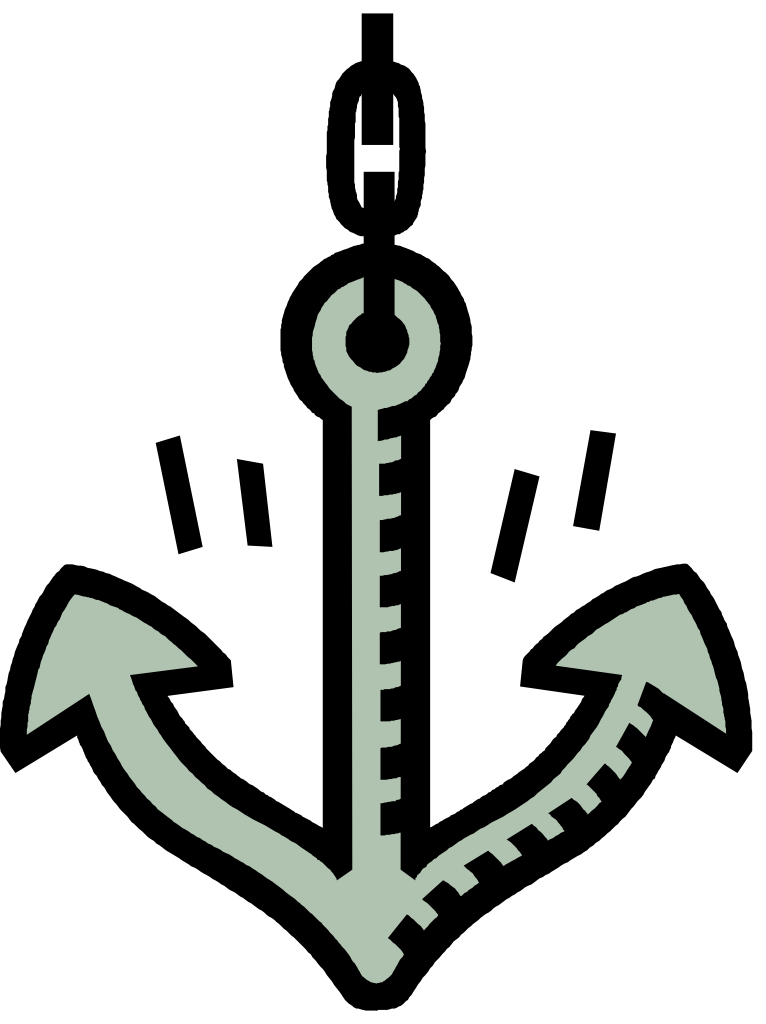 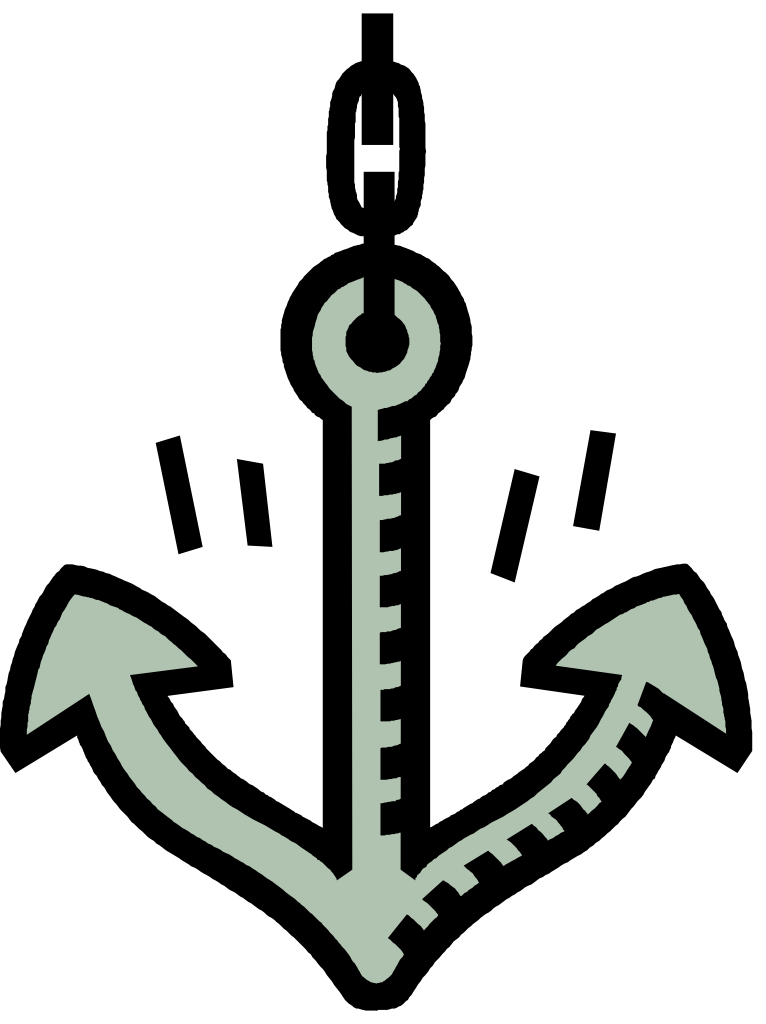 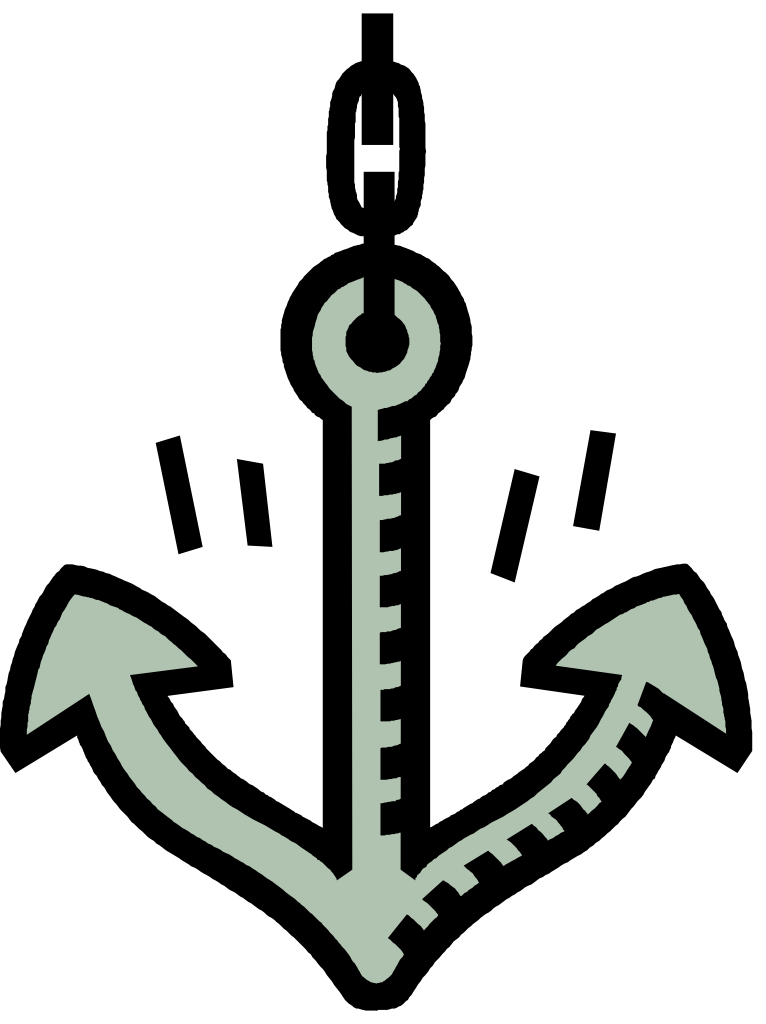 The Christian worldview is the way God views the world.
The god of Islam is not
the same as the God of
the Bible.
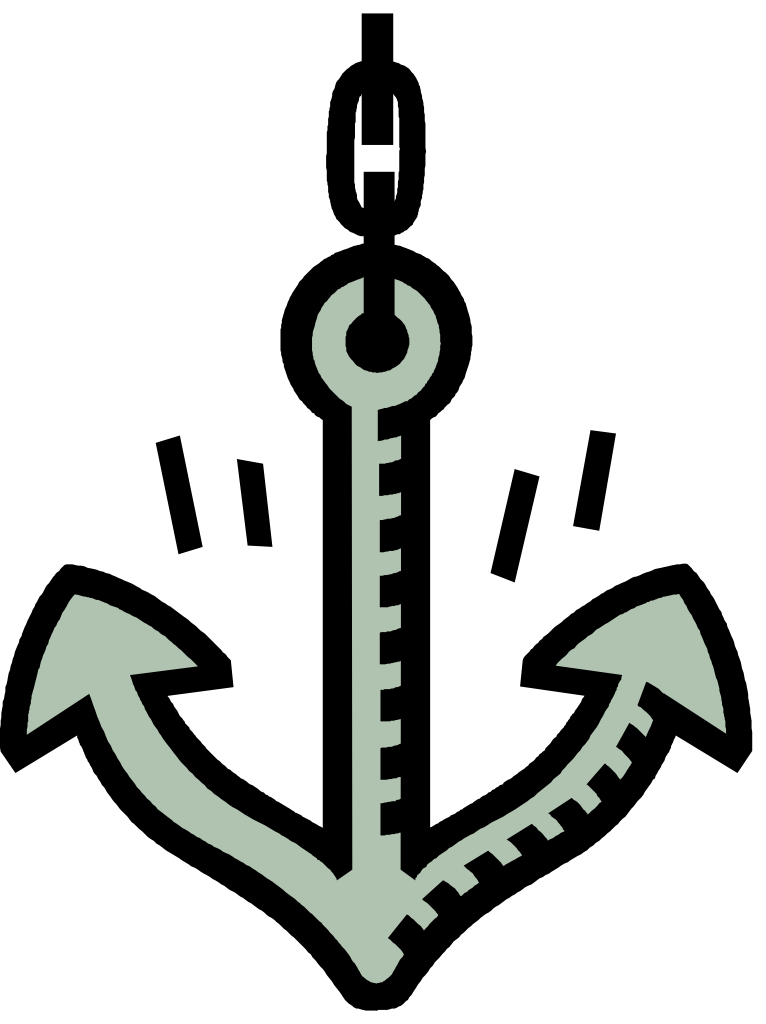 God keeps His covenant promise.
Jesus is God.
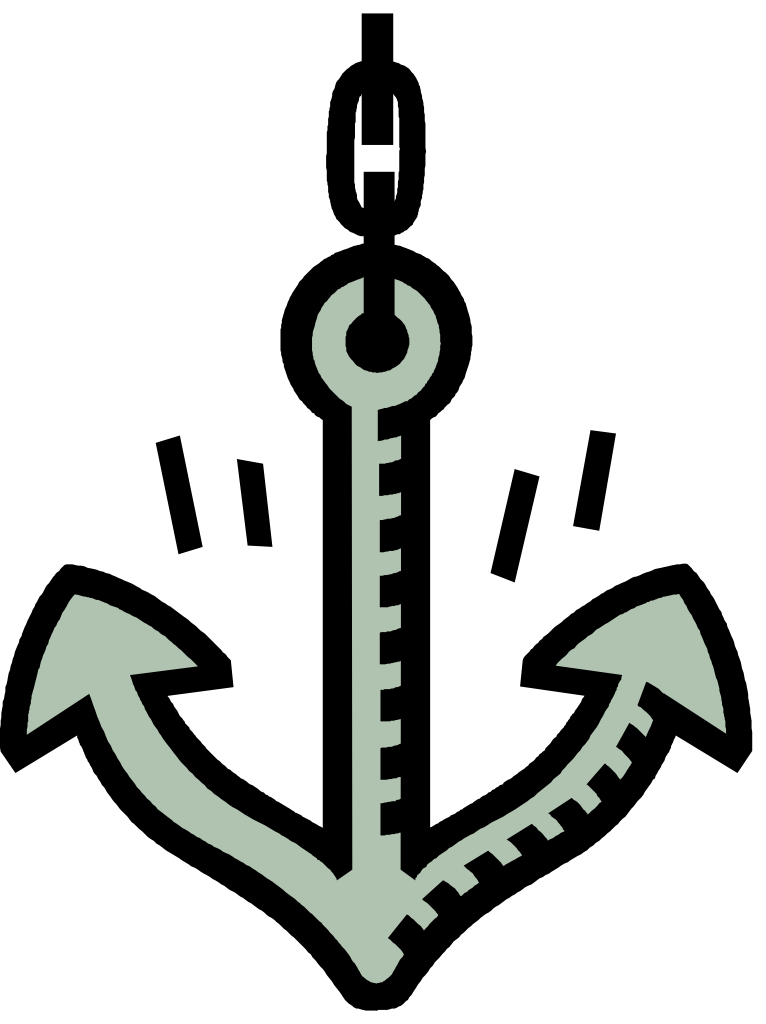 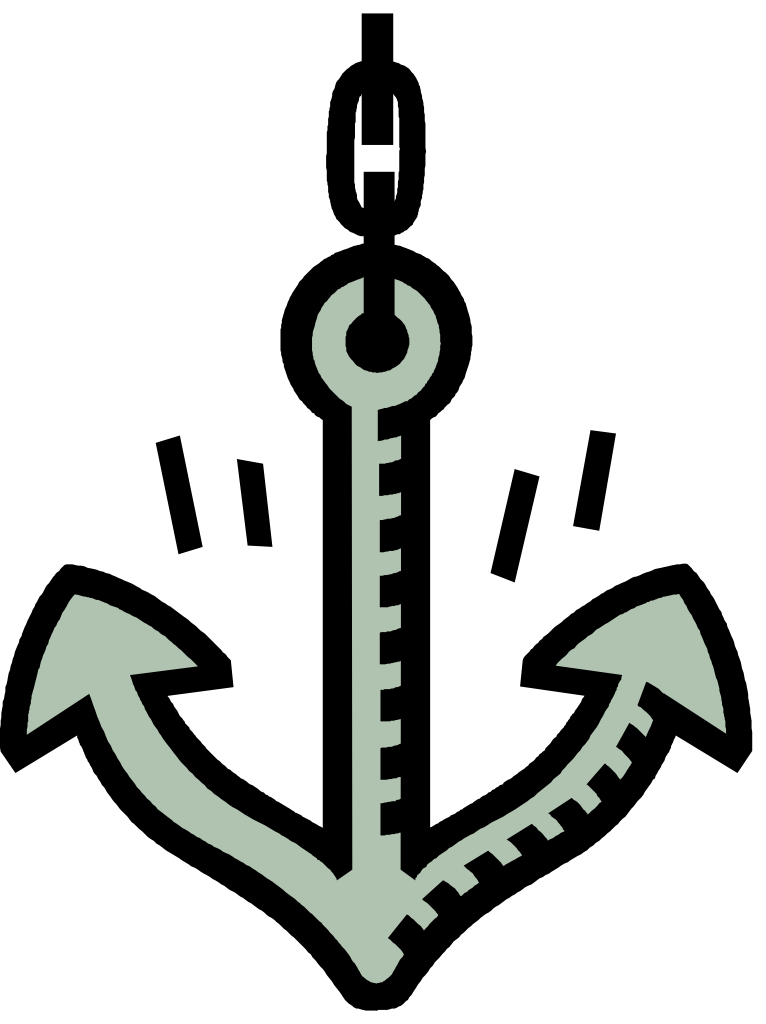 God is who He says He is.
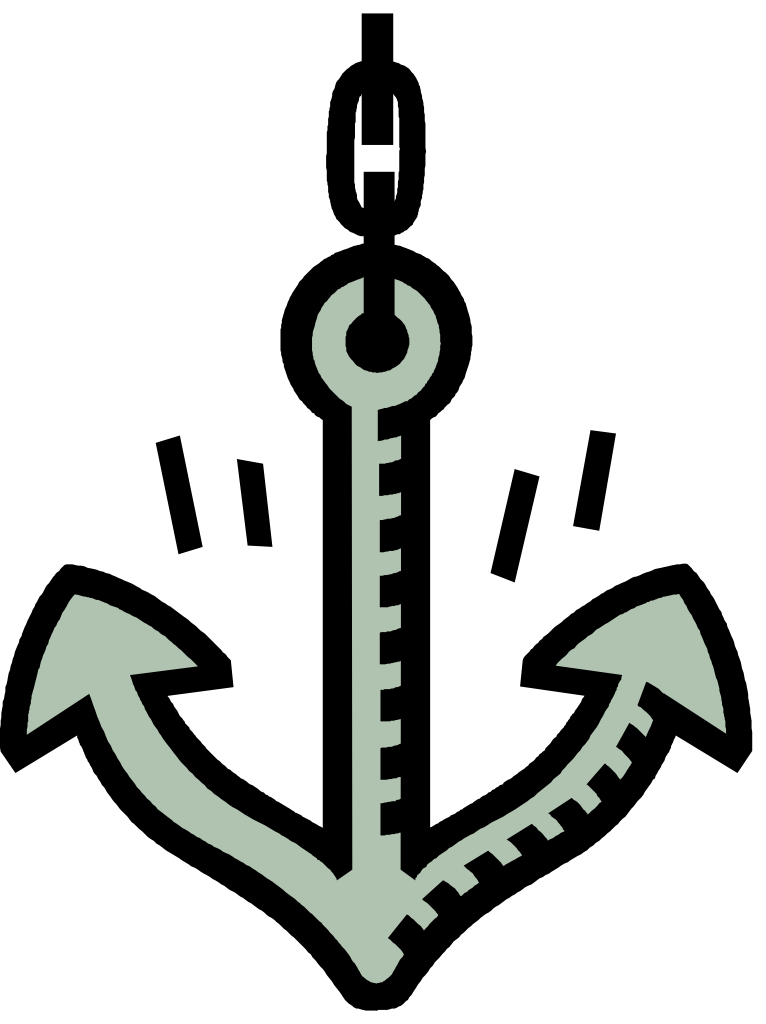 Everyone has a worldview.
God created.
A Christian
Believes in
Jesus
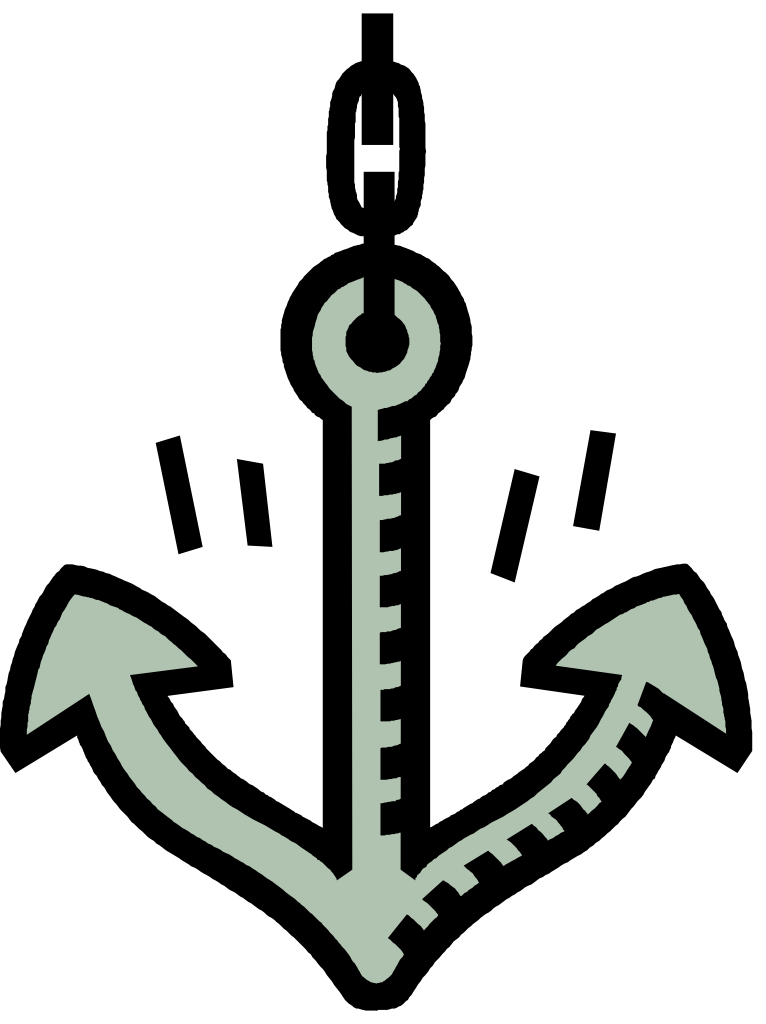 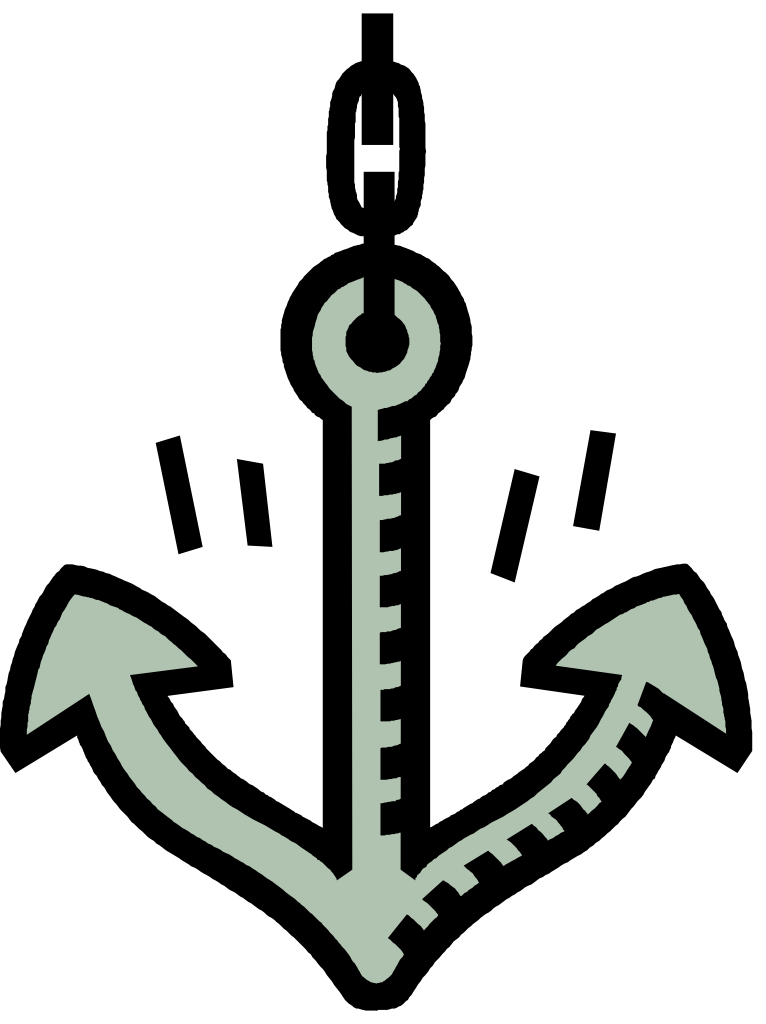 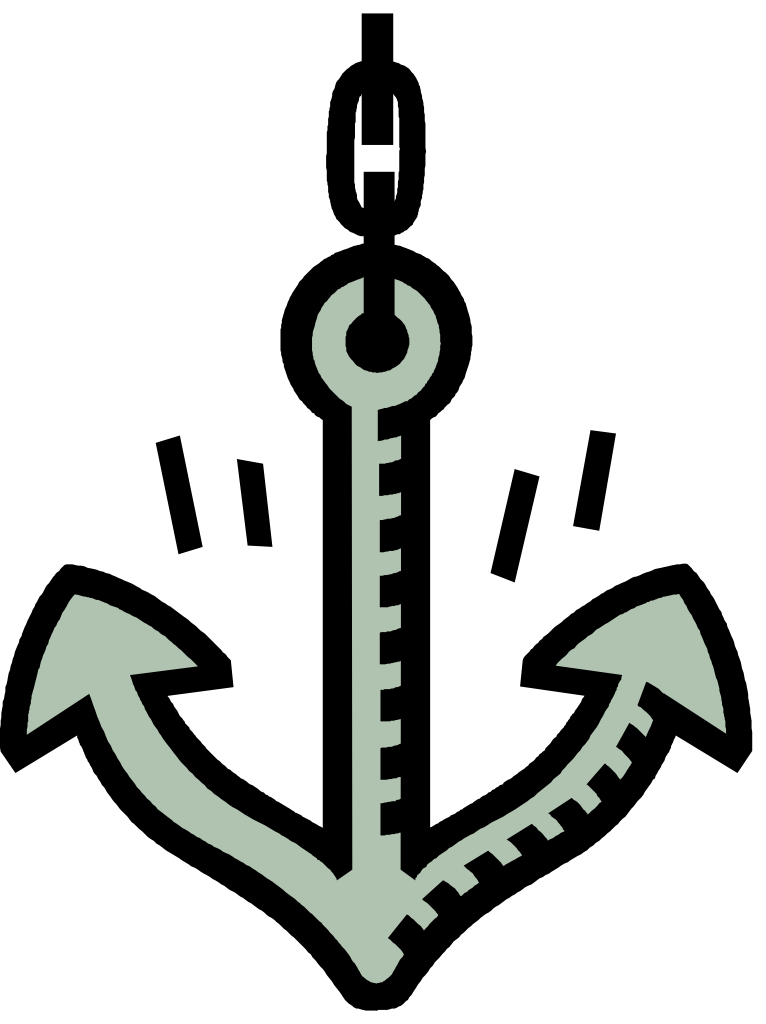 The Bible
is reliable.
Jesus Christ died and rose
again.
AWH Page 203
Anchor Of The Week
Satan is real and  active in the world
Show Matt Abernathy testimony
AWH Page 203
Satan
Is Satan real?
Ez. 28:11-19 
Isa. 14:12-20         
Genesis 3:1-5
Satan
Where did Satan originate?
AWH Page 204
Names of Satan
Liar and Murderer
Prince of this World
Prince of the Air
God of this Age
Lawless One
Devil
Blinds Minds
Unclean Spirit
Prince of demons
Angel of Light		
Christians 
Gospel
Righteous
Ministers
Counterfeit Christs
The Enemy
Destroyer
Adversary
AWH Page 205
Satan
How does the lie spread?
How can we escape him?
What are Satan’s helpers?
What are Satan’s ploys?
How do we fight Satan?
1 Peter 2:11
Eph 6:12-15
1 John 4:4
Col 1:12-14
Questions about Satan
AWH Page 207
Is Satan incapable of doing good in order to deceive?
What is Satan’s prime desire?
Can a Christian be impacted by Satan?
Anchorsaway